Solenoids Working Group
K. Badgley and A. Hocker
Mu2e-II
August 30, 2018
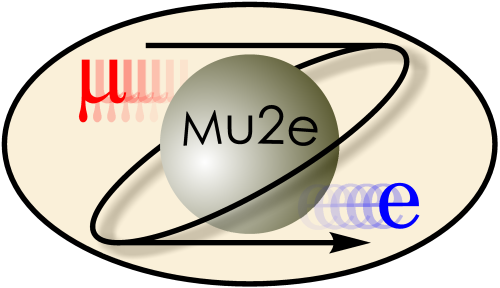 Mu2e Solenoids
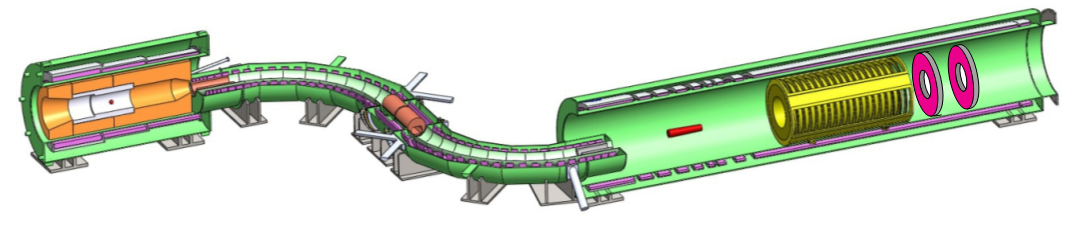 TSD
TSU
DS
PS
Detector Solenoid
No upgrades
Transport Solenoid
Modification of TSU
Proton beam through upstream TSU
Production Solenoid
Will need to replaced
New conductor, larger bore, …
2
8/30/2018
K. Badgley | Solenoids Working Group
Experimental Challenges
Radiation Effects on the Superconductor
Peak Power Density
DPA
Proton Beam Line
Heat and Radiation Shield Design
TSU Modification
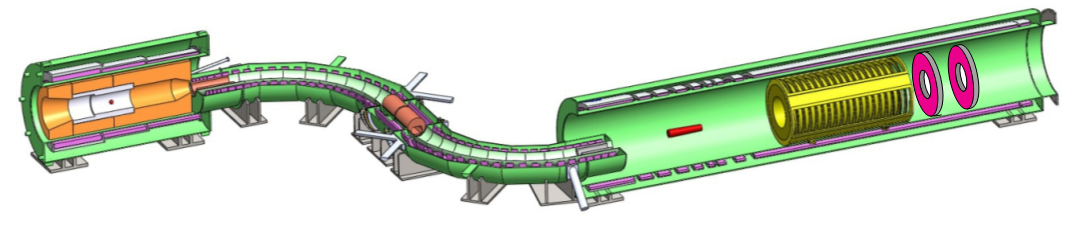 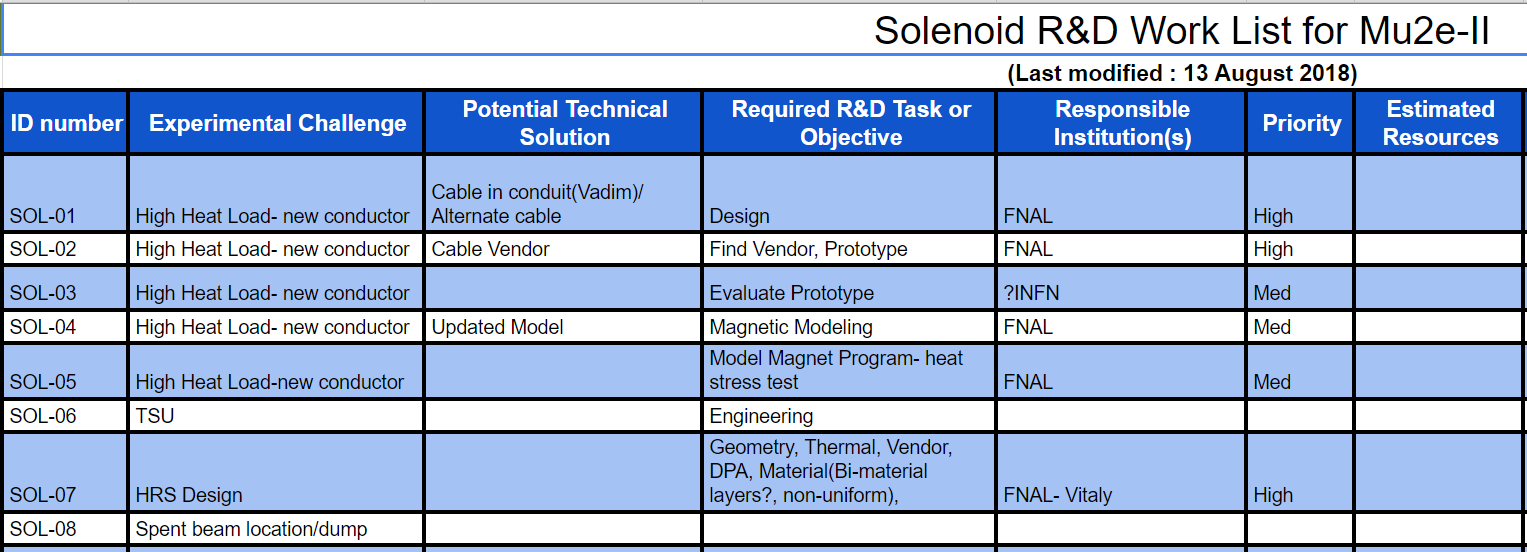 3
8/30/2018
K. Badgley | Solenoids Working Group
Superconductor Peak Power R&D
Increased Cooling- lower LHe temp
With W shield, run at ~3.7 K to keep required temperature margin of 1.5 K
New Cable with internal cooling (Vadim)
Easier to wind
~4-5 years to develop and verify
May be difficult to find cable vendor
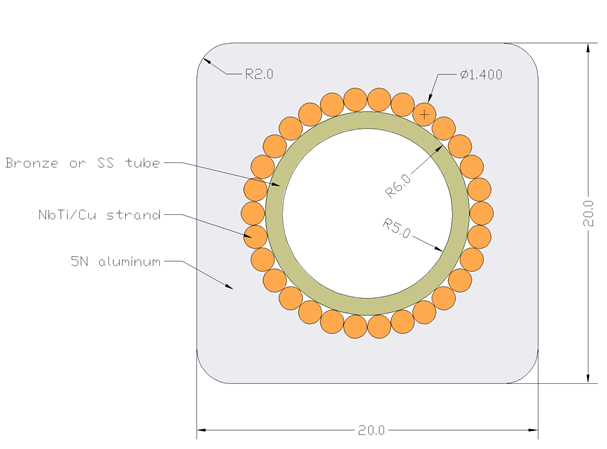 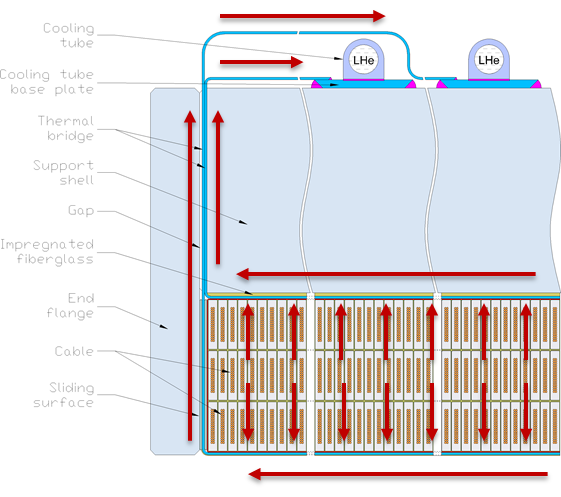 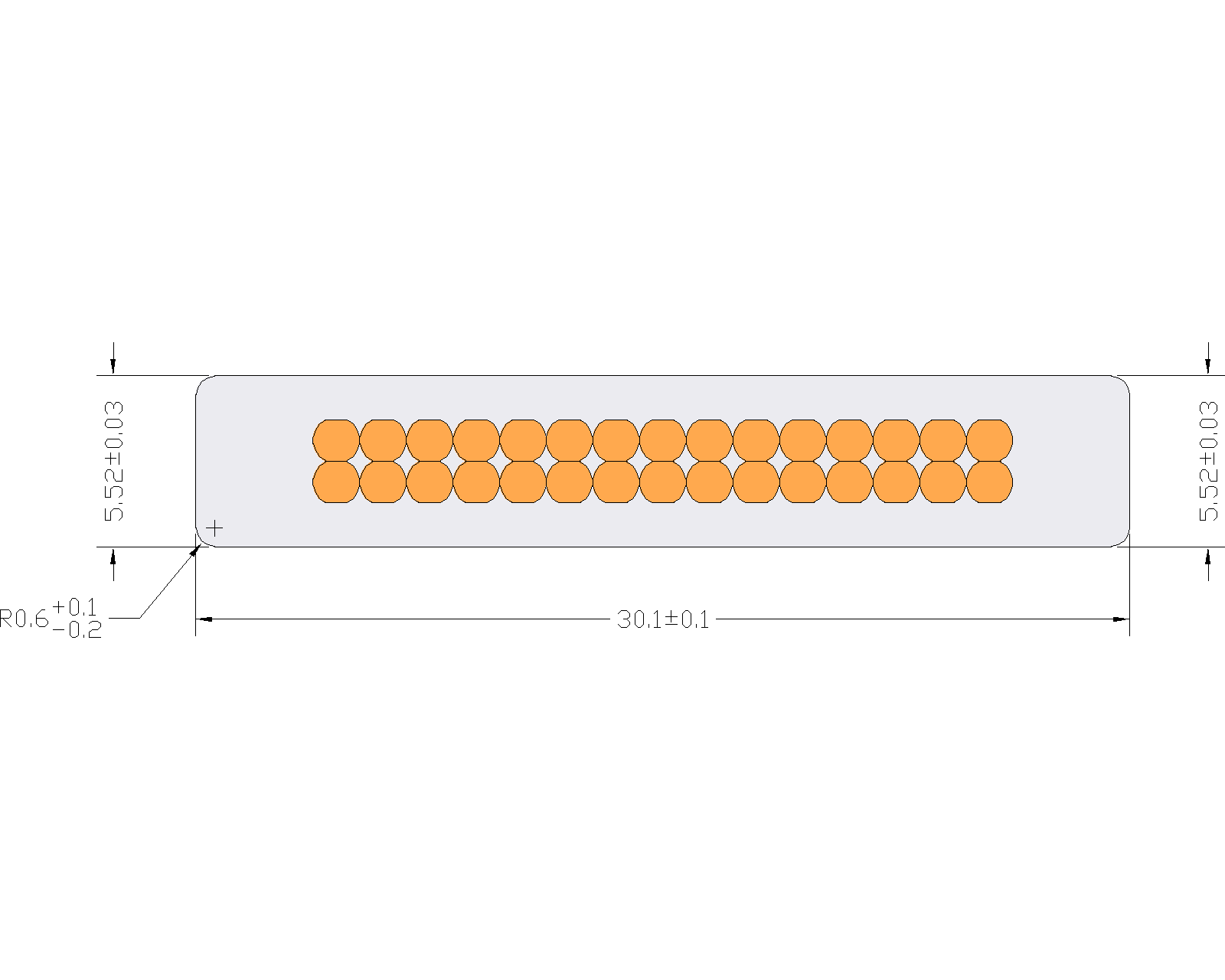 LHe forced flow
Vadim
4
8/30/2018
K. Badgley | Solenoids Working Group
Superconductor DPA R&D
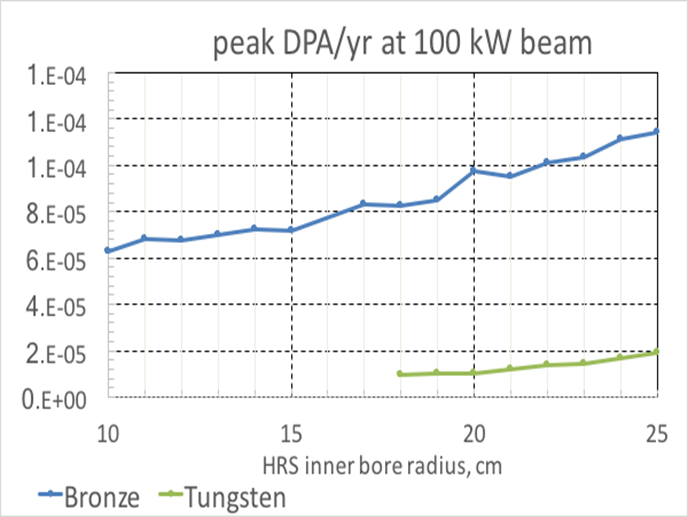 Tungsten HRS would solve DPA issues (Vitaly)
Vitaly
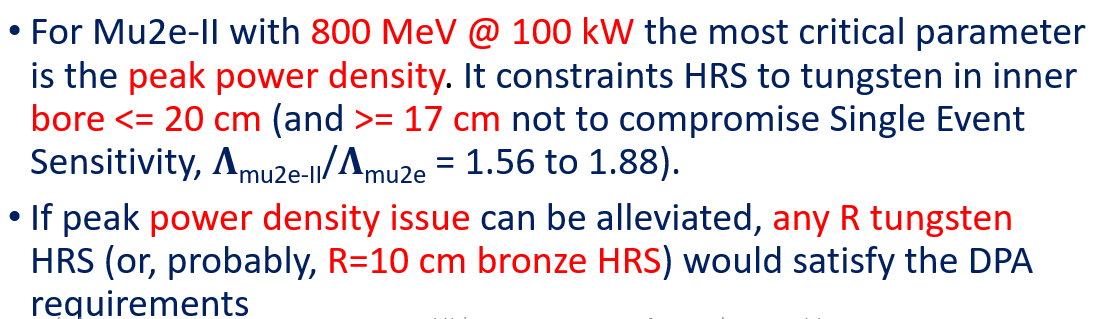 Vitaly
5
8/30/2018
K. Badgley | Solenoids Working Group
Proton Beam Line
Change incoming beam trajectory to hit target (Neuffer) 
Bend outgoing beam to hit dump – additional dipole?
Requires TSU Modification
How do we get the TSU out of the 
    building
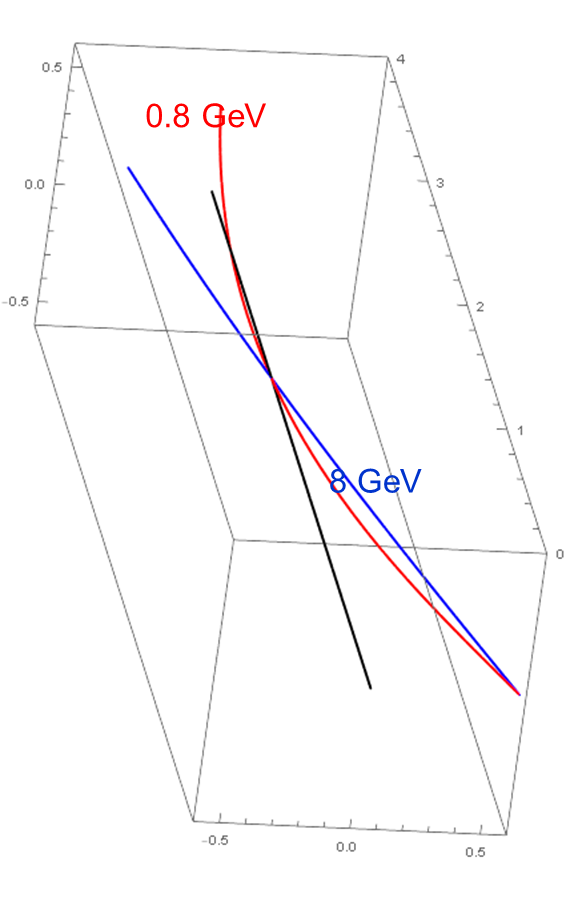 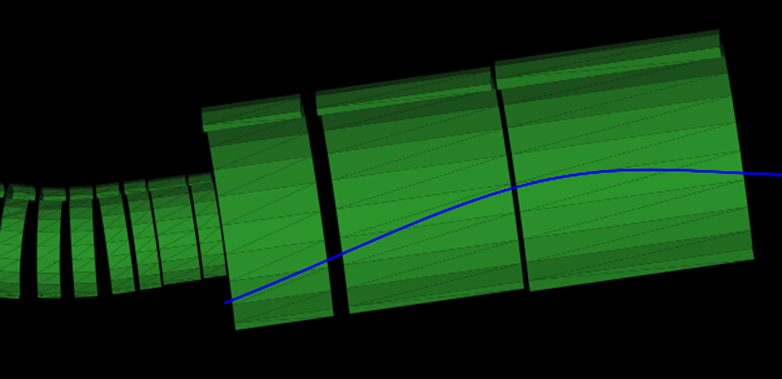 Neuffer
Neuffer
6
8/30/2018
K. Badgley | Solenoids Working Group
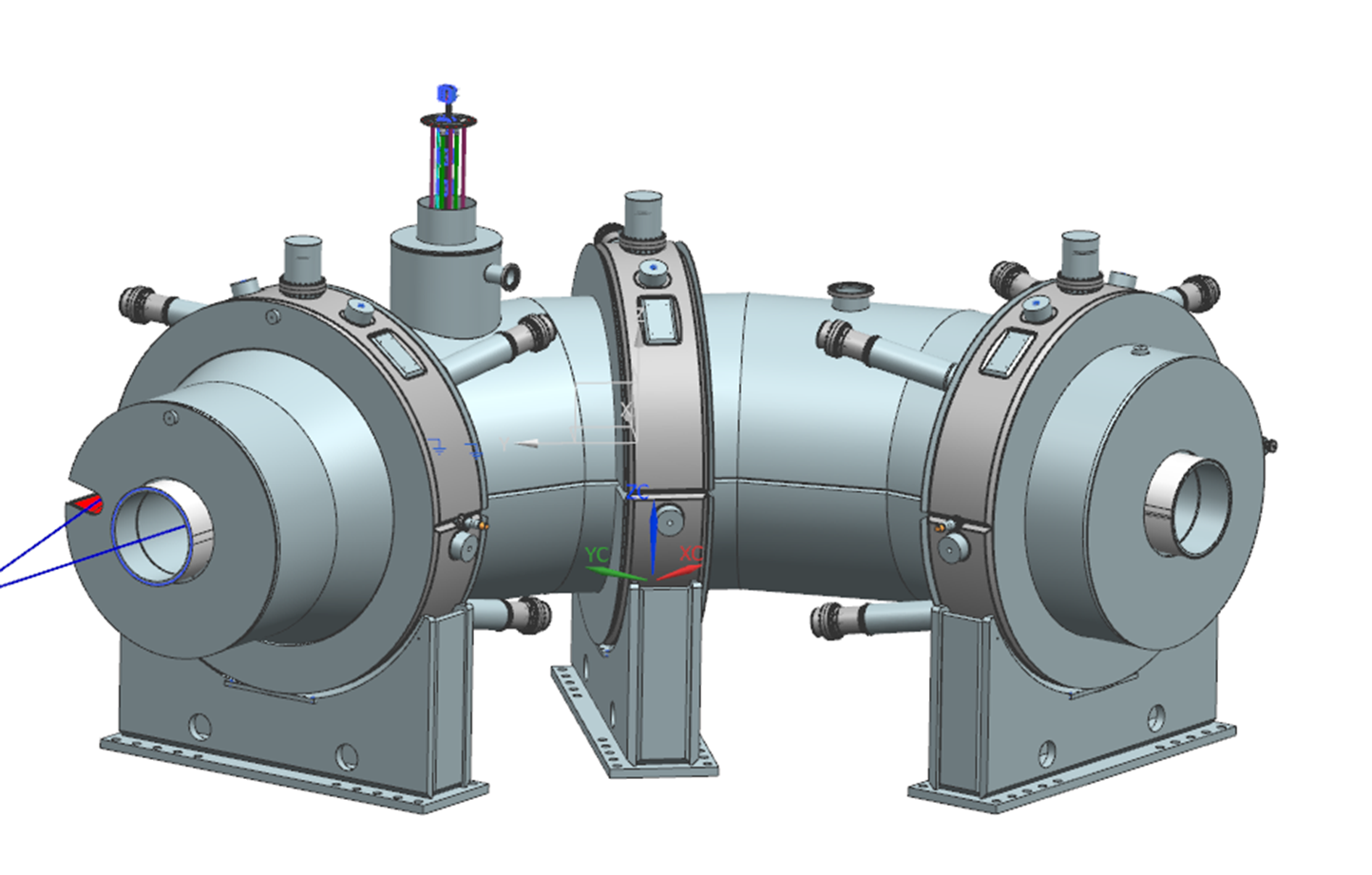 TSU Modification
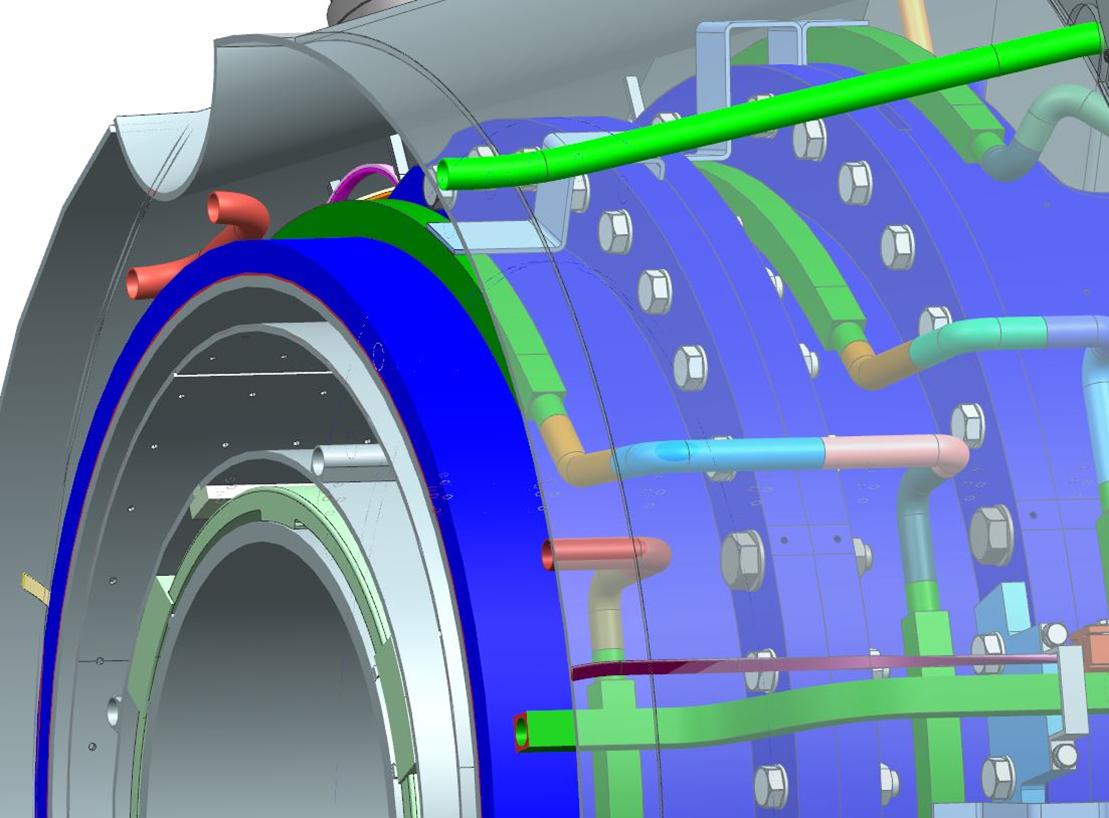 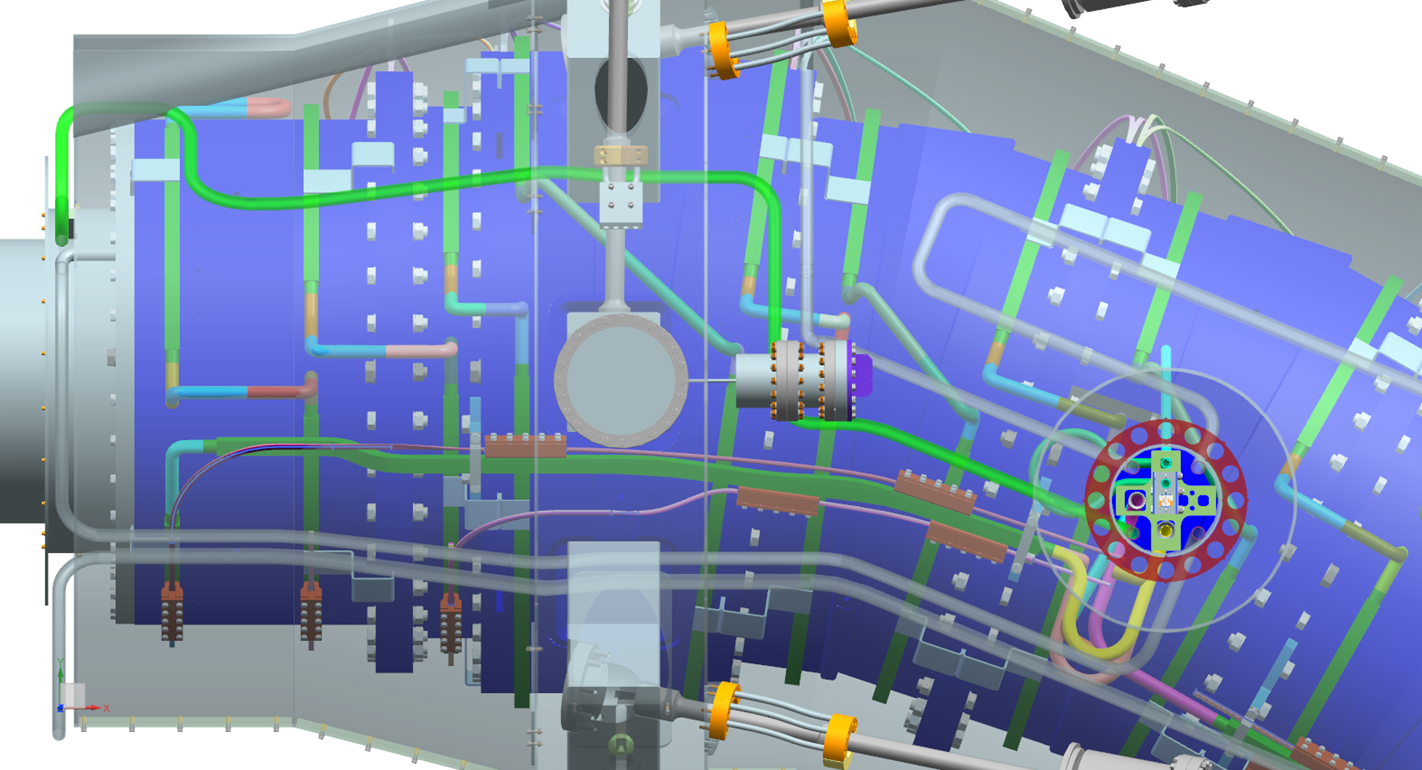 Top View TSU Upstream
7
8/30/2018
K. Badgley | Solenoids Working Group
HRS
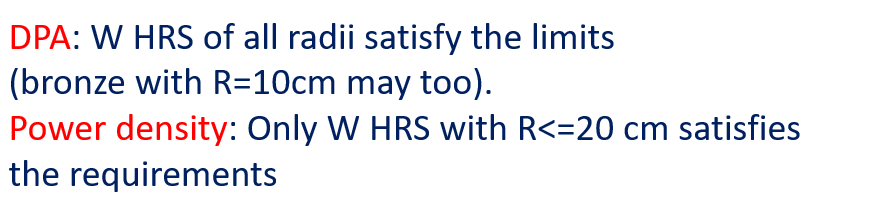 Materials
Bronze only will not work( Vitaly)
Tungsten option is heavy
Consider a layered option with Bronze and Tungsten 
Reduce cost and weight
Geometry
Consider asymmetric design to shield more in the areas needed
Vendor and Design
Can we get full Tungsten or will 
    it be in large sheets
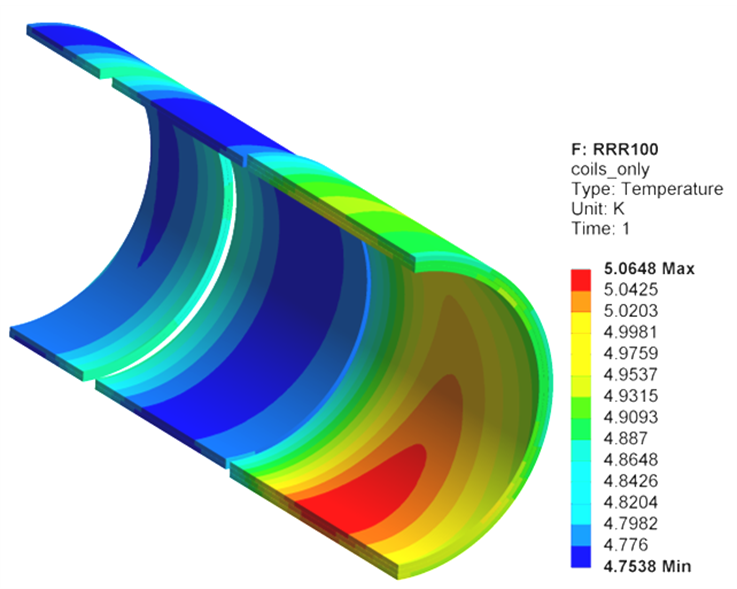 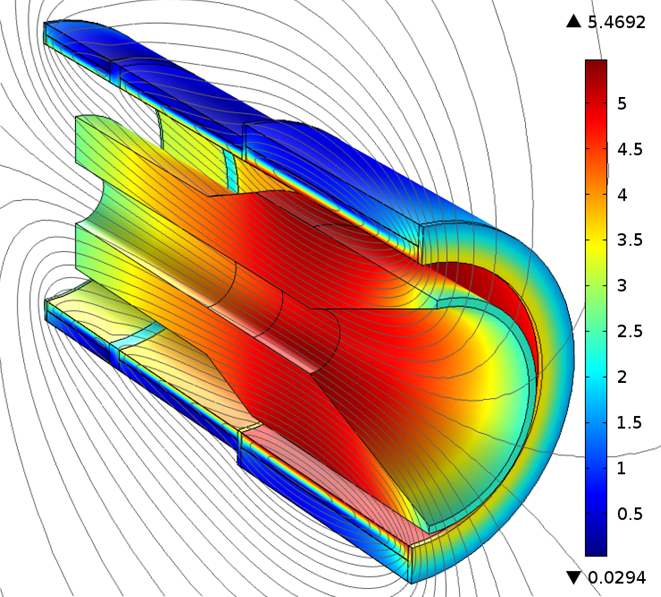 Currently hot spot and high field are in the same location
8
8/30/2018
K. Badgley | Solenoids Working Group
Summary- We can’t design in a vacuum
Peak Power Density (Heat Load On Target, Beam)
Heat and Radiation Shield Design
Superconducting Cable
Target Location
Magnet Design
9
8/30/2018
K. Badgley | Solenoids Working Group
Backup
10
8/30/2018
Notes
Radiation Studies
(limited beam entry, target heat deposition?,)Peak Power Density-> feeds into HRS design-> Magnet design
DPA
Tungsten HRS
Magnetic Modeling and Winding Method
New Cable Vendor or design
Cooling limit on current design, set by LHe
New design could eliminate this
Other options? 
Heat load on thermal shield in TS
Size limit in the existing building?
Can the TSU fit through the PS hatch?
Can the current feedbox cool this?
Heavy tungsten HRS- reduce cost and weight by using multi layers
Possible the peak power would not be in the location of the peak field
https://docs.google.com/spreadsheets/d/1K8et2APESzJiG1KM2ndy-xMq_N9LvFd7O6xOpn94fYQ/edit#gid=647684739
11
8/29/2018
K. Badgley | Solenoids Working Group
Alternative Ideas
Muon cooling ring
Forward beam
12
8/29/2018
Presenter | Presentation Title